Coming Home: Reclaiming and Retaining Omega’s SonsA Plan of Action and Commitment
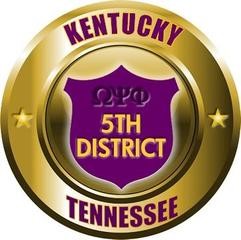 5th District Reclamation 
Omega Psi Phi Fraternity, Inc.
Bro. Dennis “Biggie” Small, Chairman
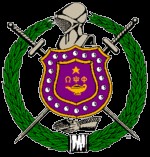 Bringing Omega Men Home
Retention and Reclamation Overview

Strategies for Retaining and Reclaiming:
Omega University
Reclamation/Retention Workshop
Homecoming “Hit Teams”
Town Hall Meetings
Marketing Omega

Financial Benefits

Next Steps
Reclaiming and Retaining
Re-acquainting
Re-introducing
Re-connecting
Re-committing
Re-igniting
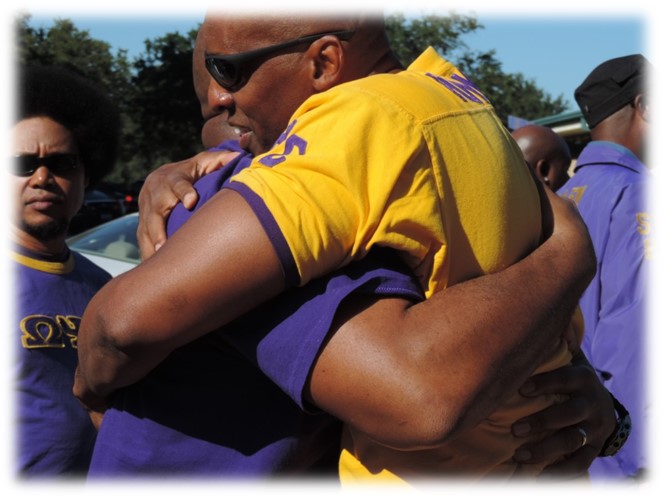 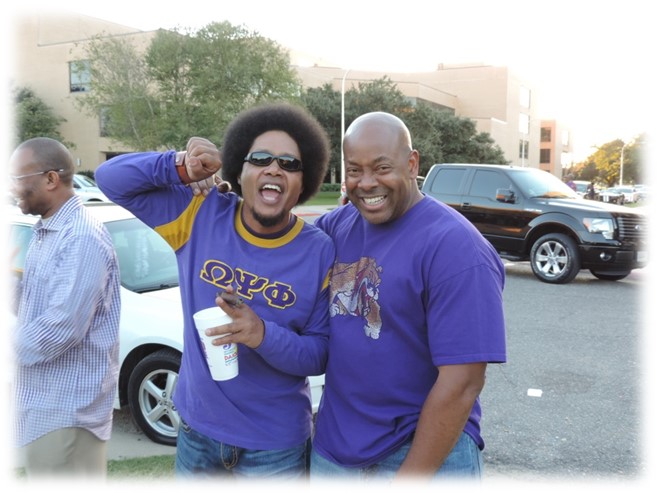 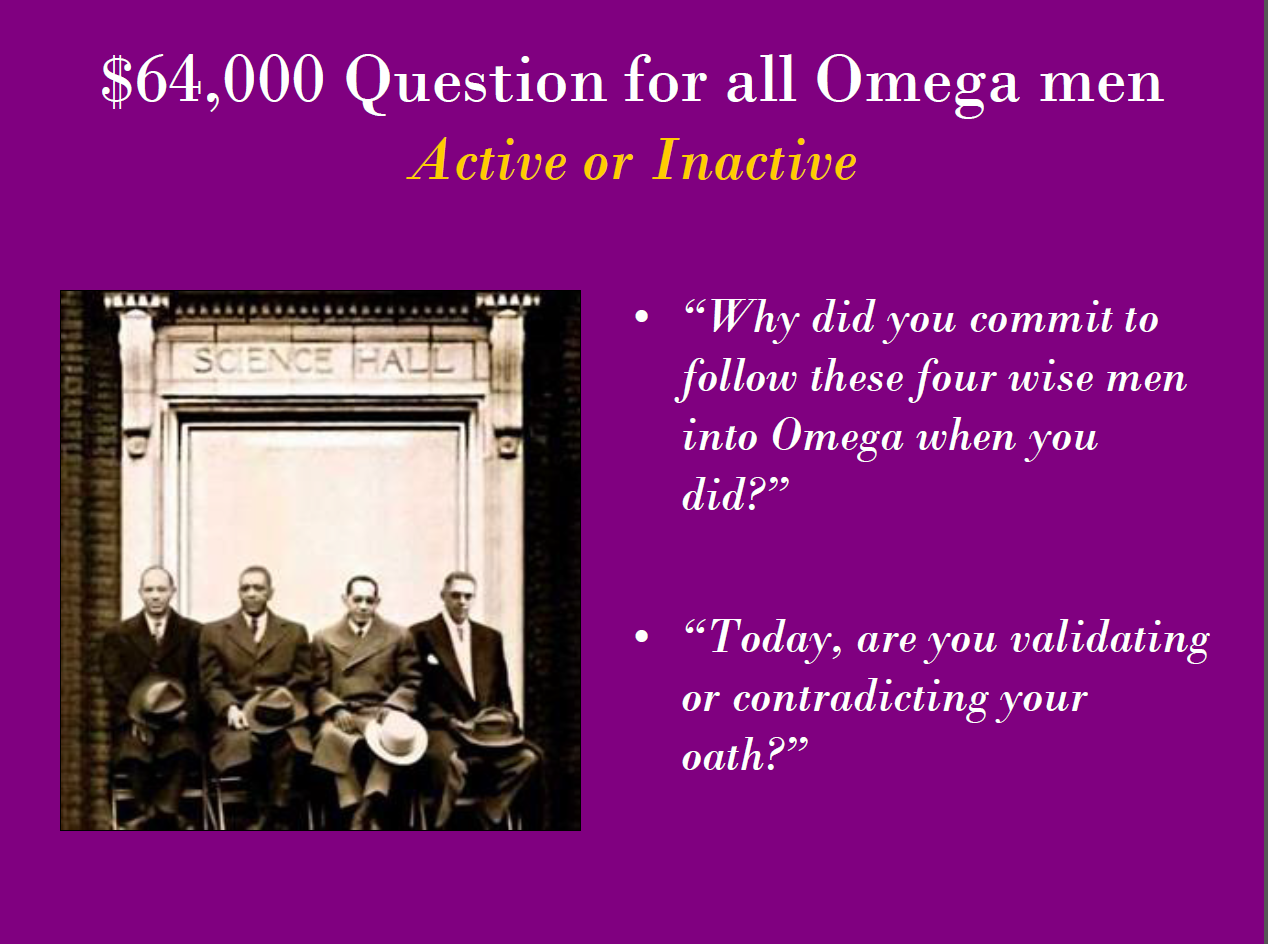 Barriers to Reclaiming and Retaining
Brother-to-Brother conflicts over Fraternity business
Inability to forgive missteps, move on
Ineffective, podding meetings
Image of the Fraternity
Unwelcoming or parochial attitudes
Inadequate transition from undergraduate to graduate
Lack of role or niche to keep members engaged and involved
Perceived “slights” from having been out of touch with Omega
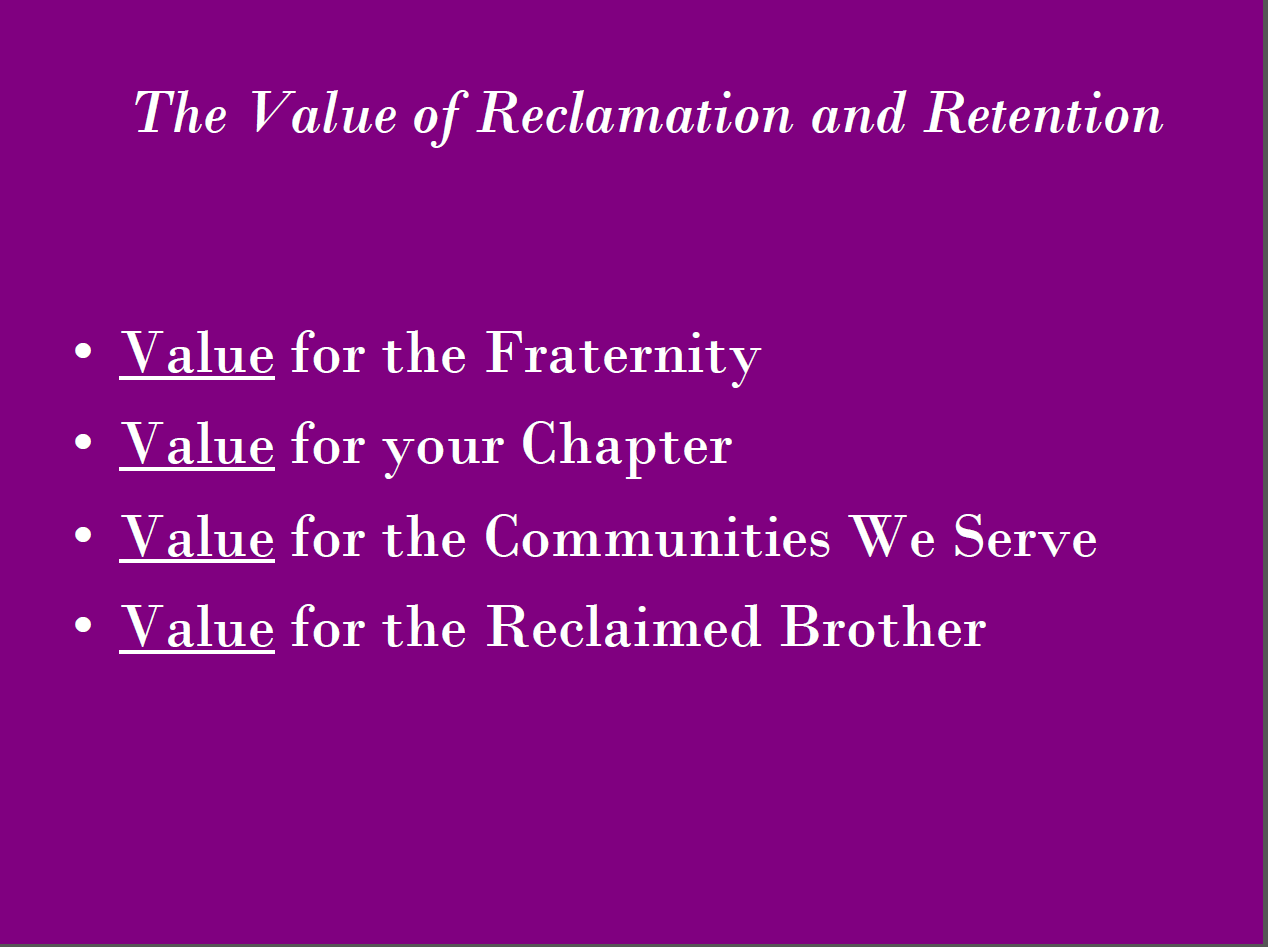 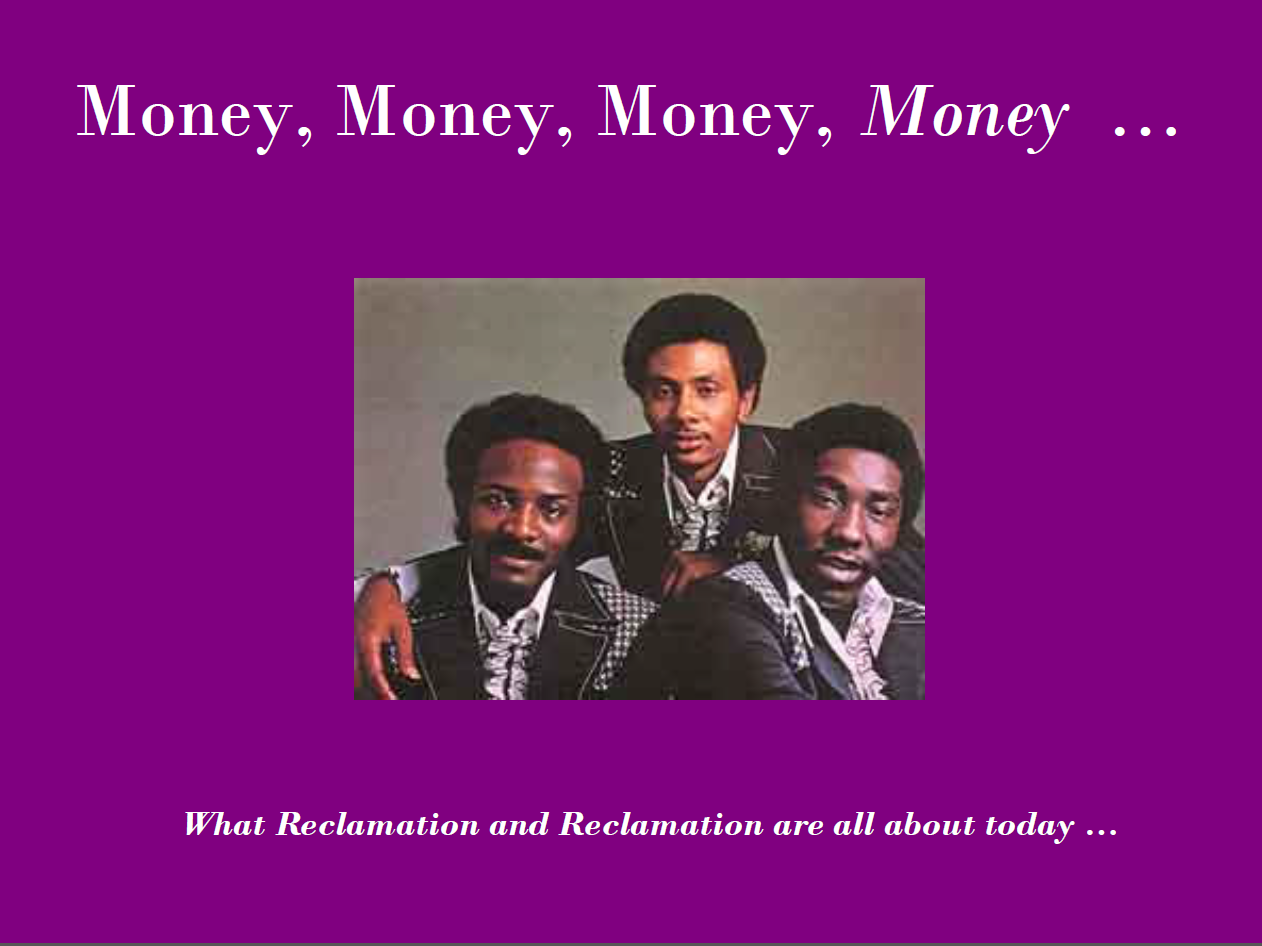 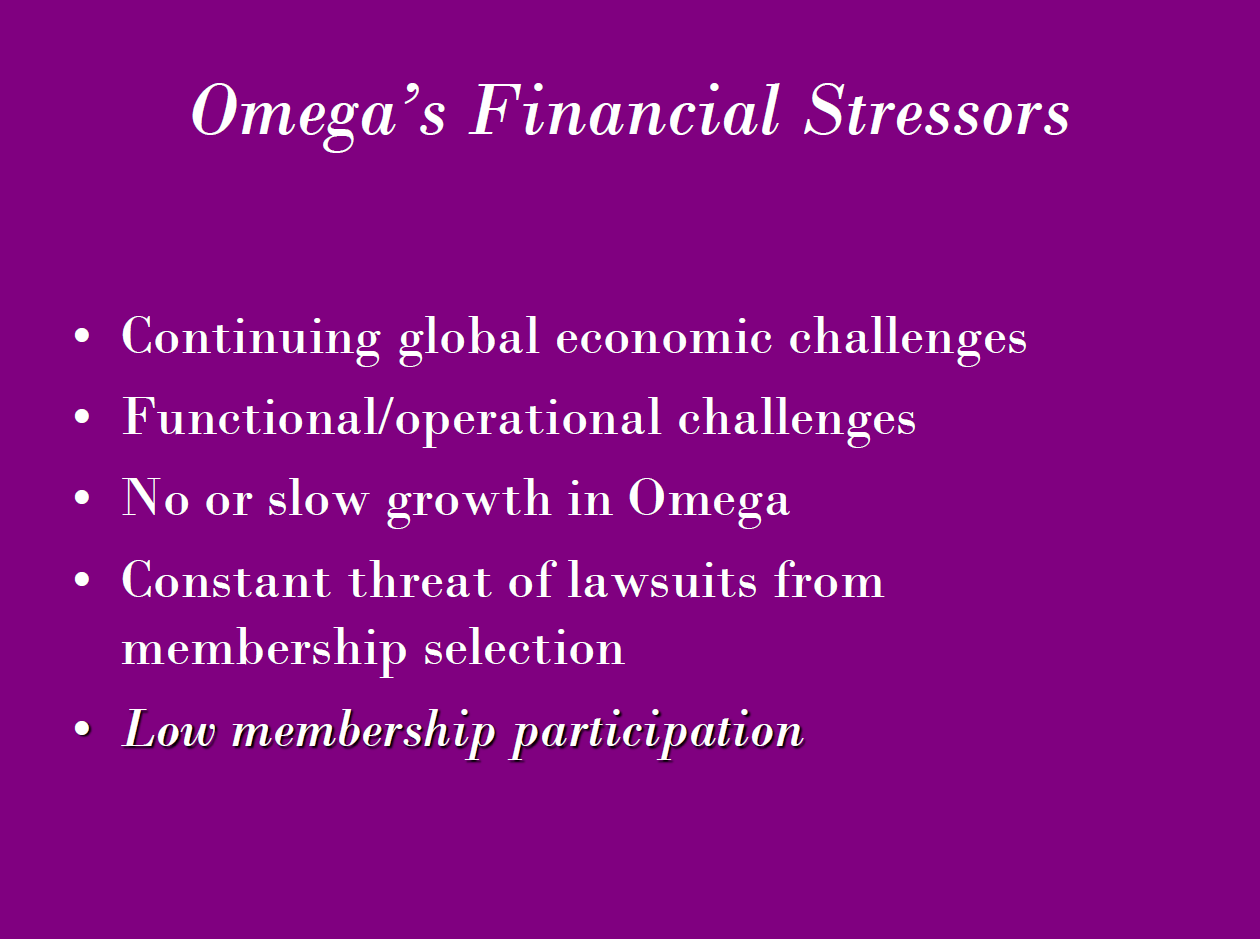 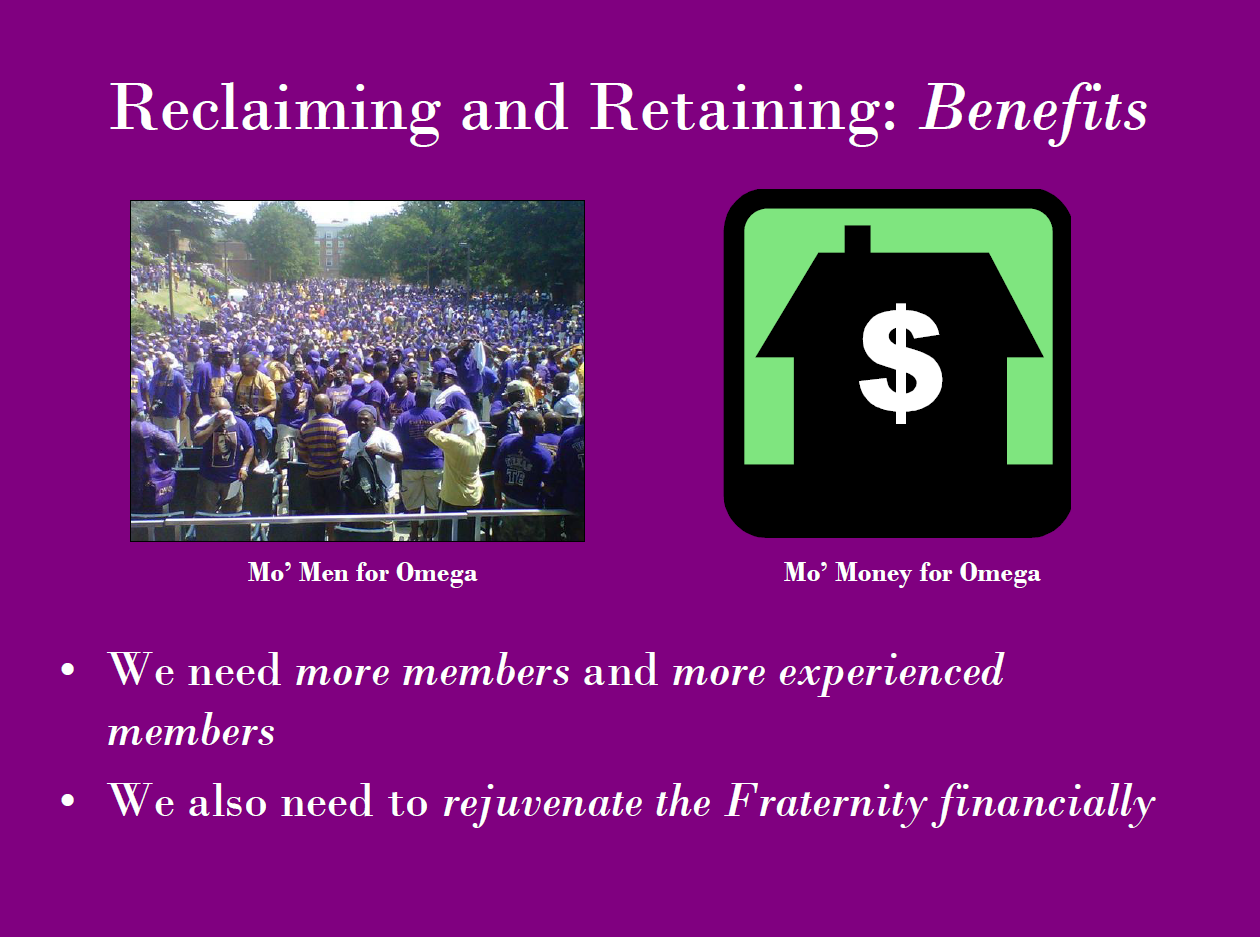 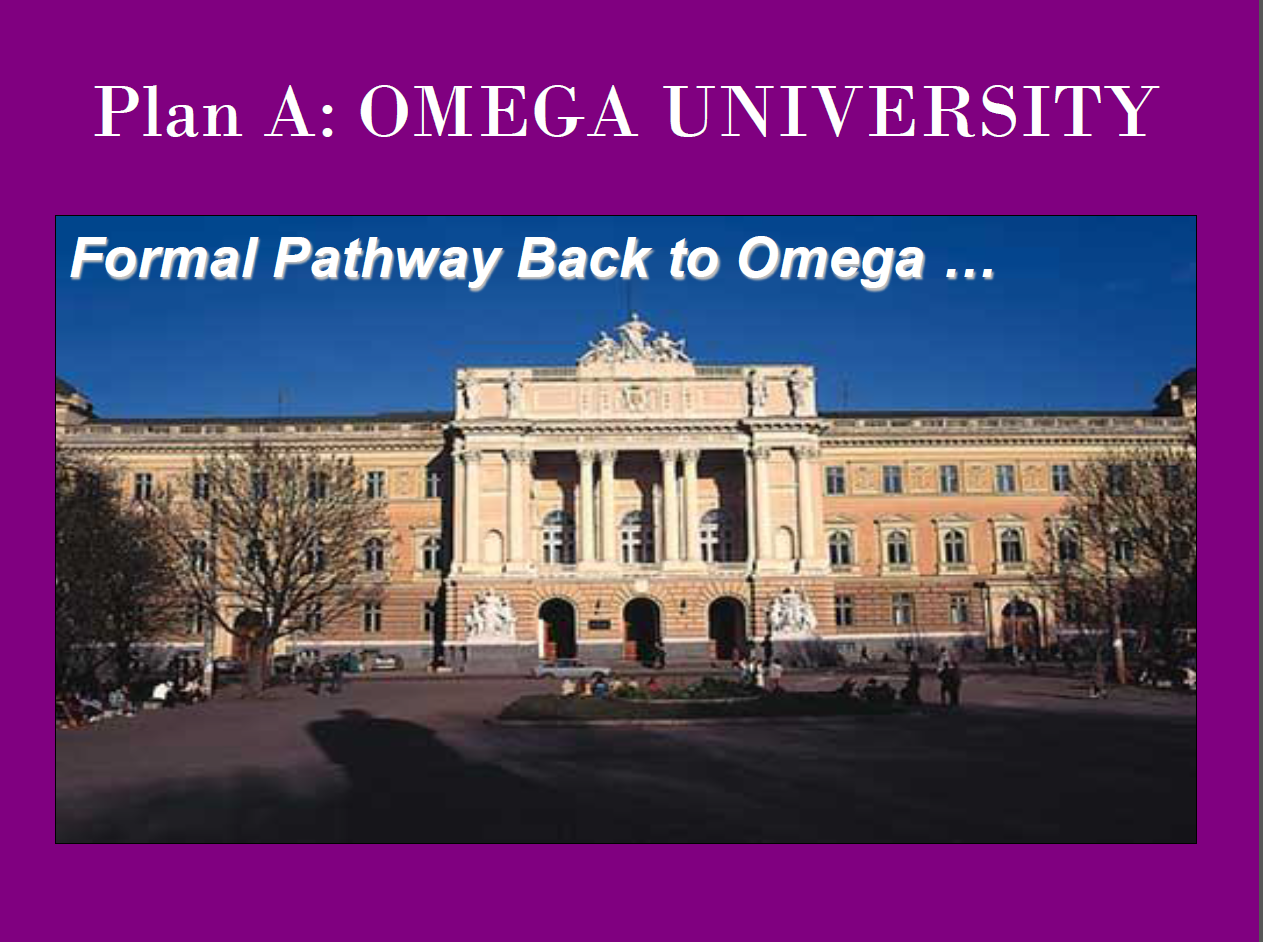 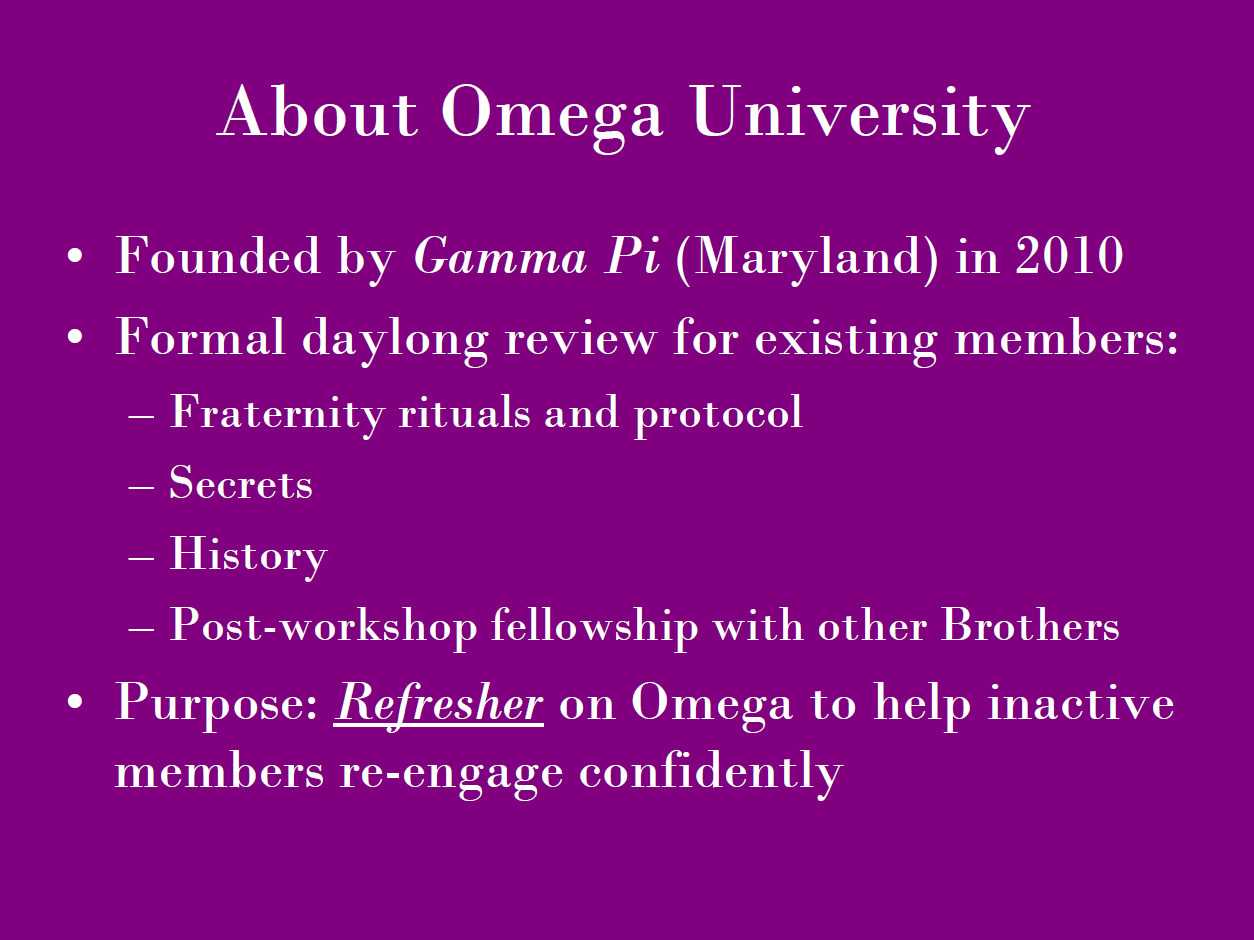 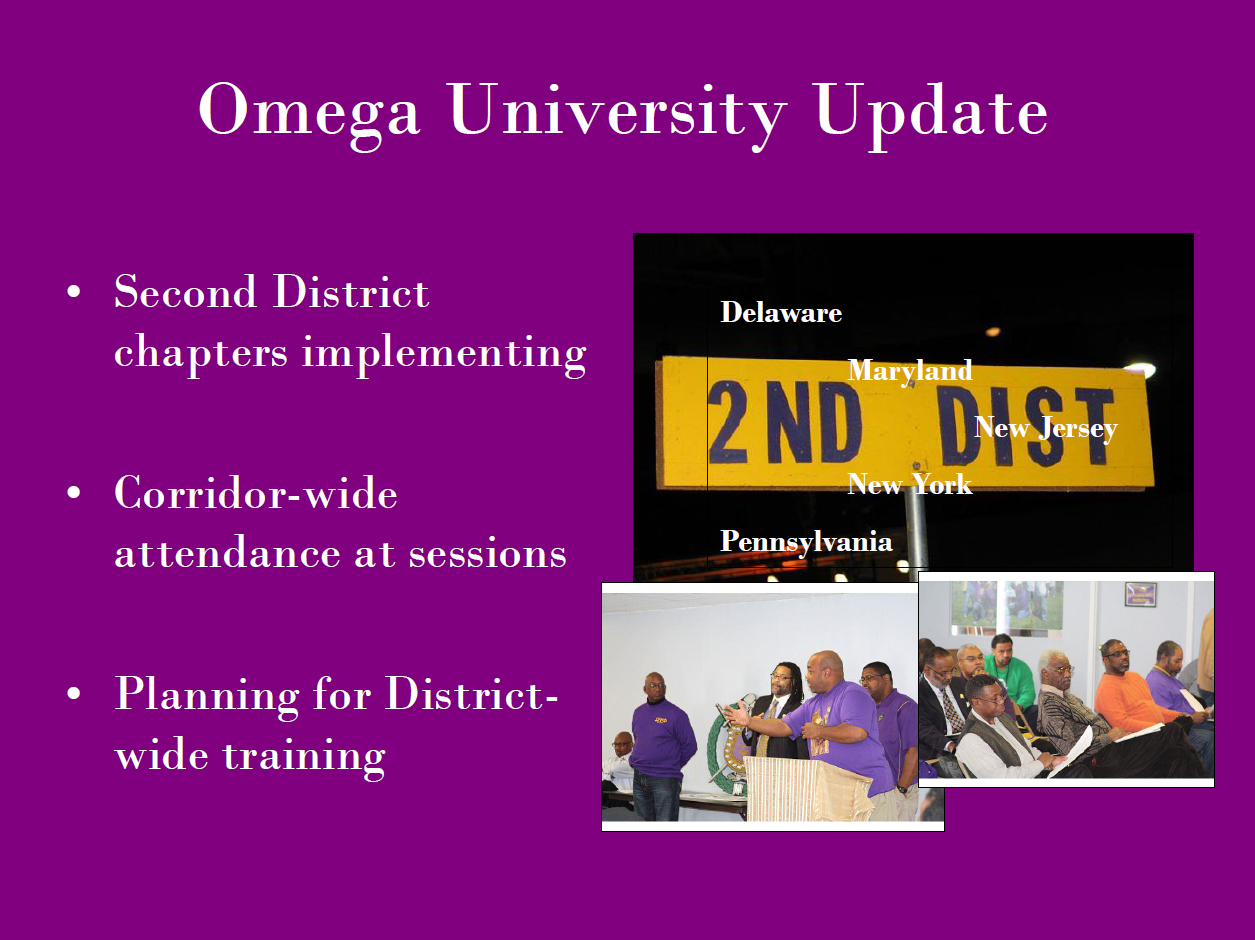 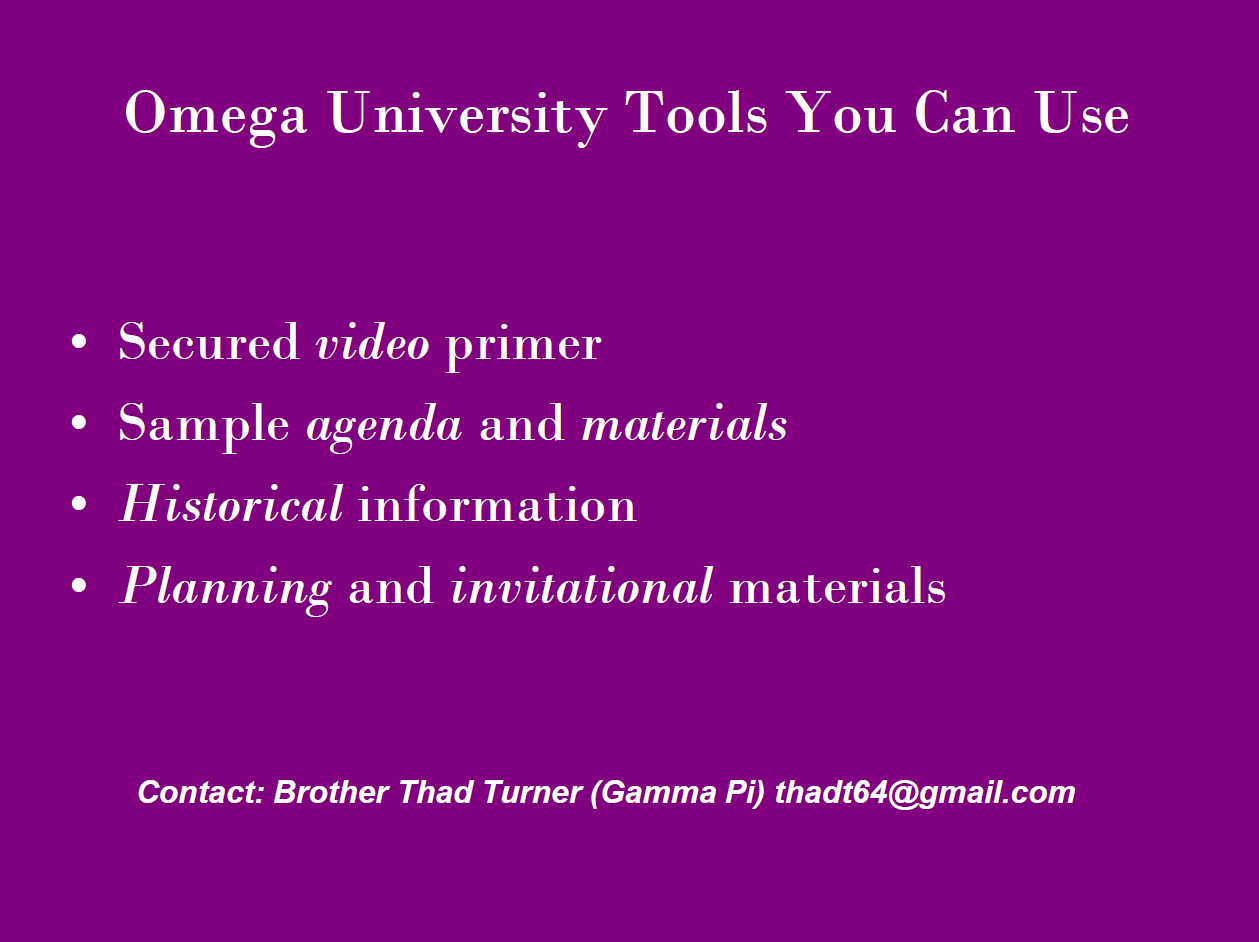 Plan B: Reclamation and Retention Workshop
5th D Agenda Template .doc

5th D Reclamation Agrmt .doc

5th D Standing Committees Sign-up Template.doc
Plan C: Homecoming “Hit” Teams
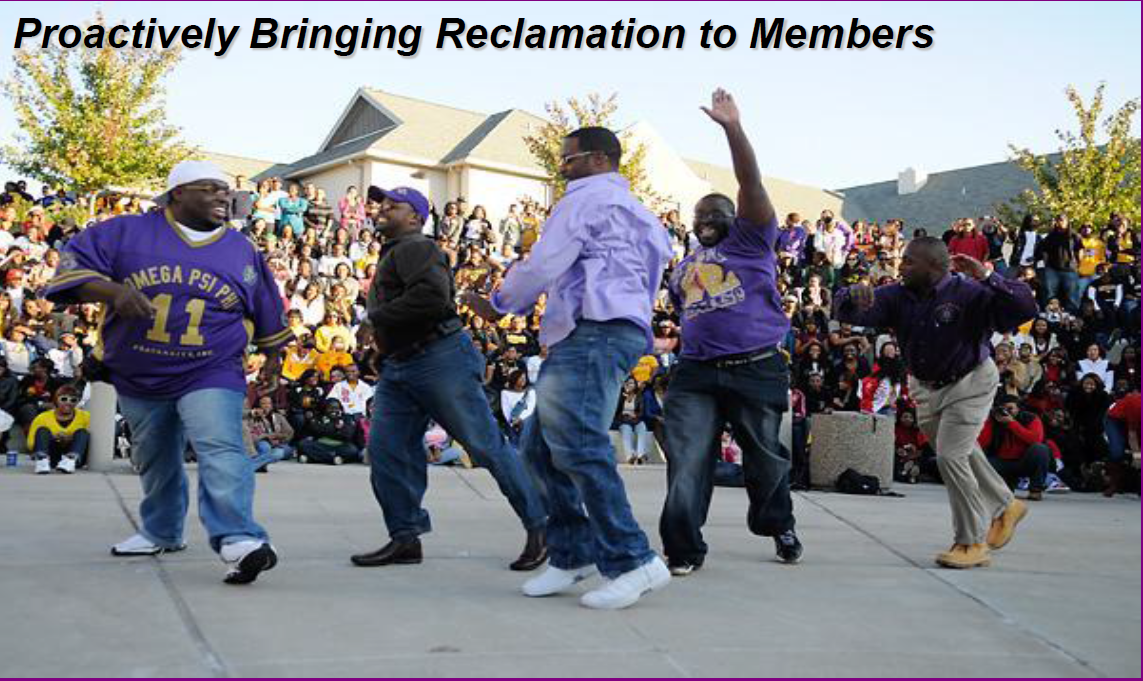 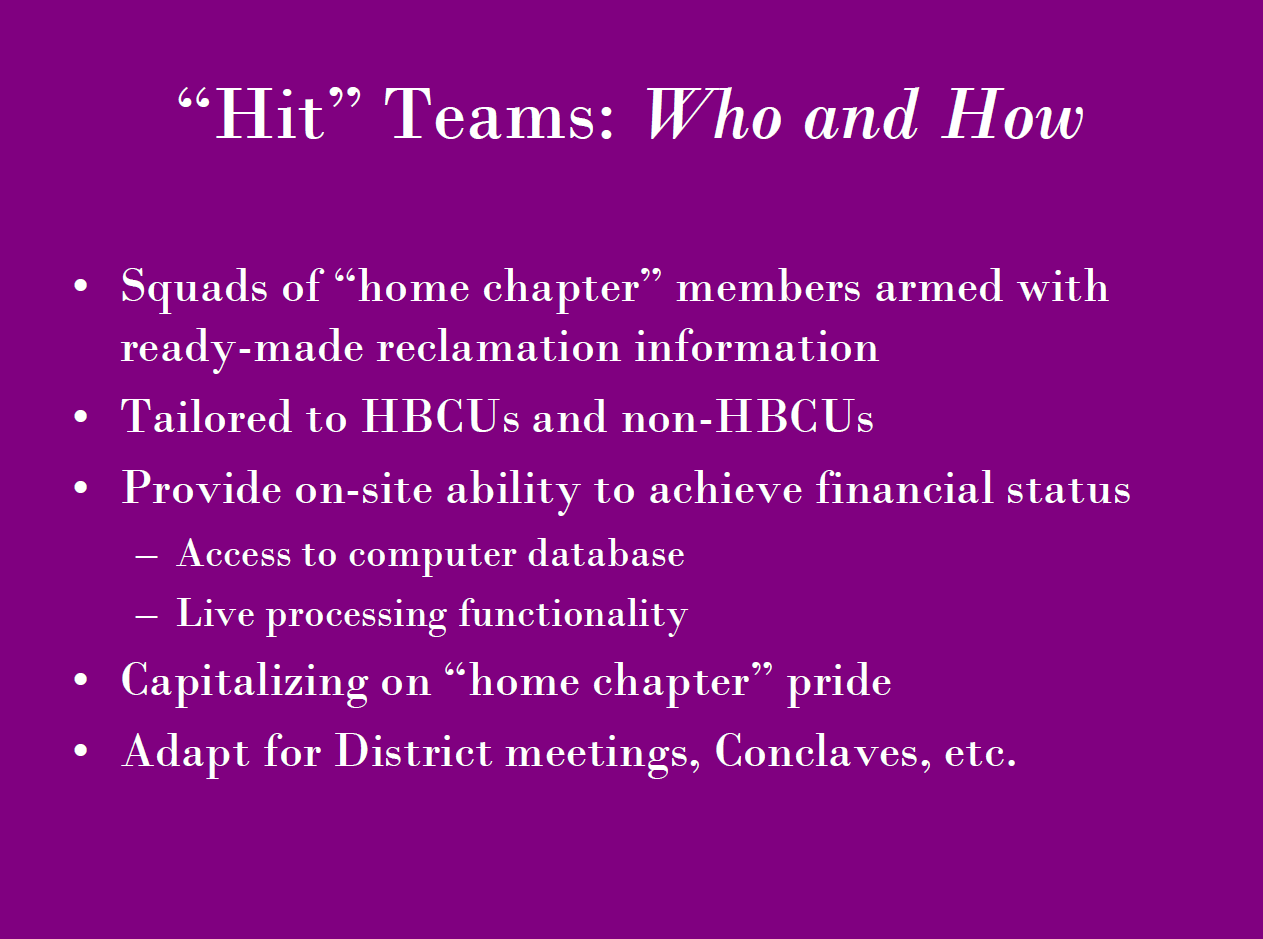 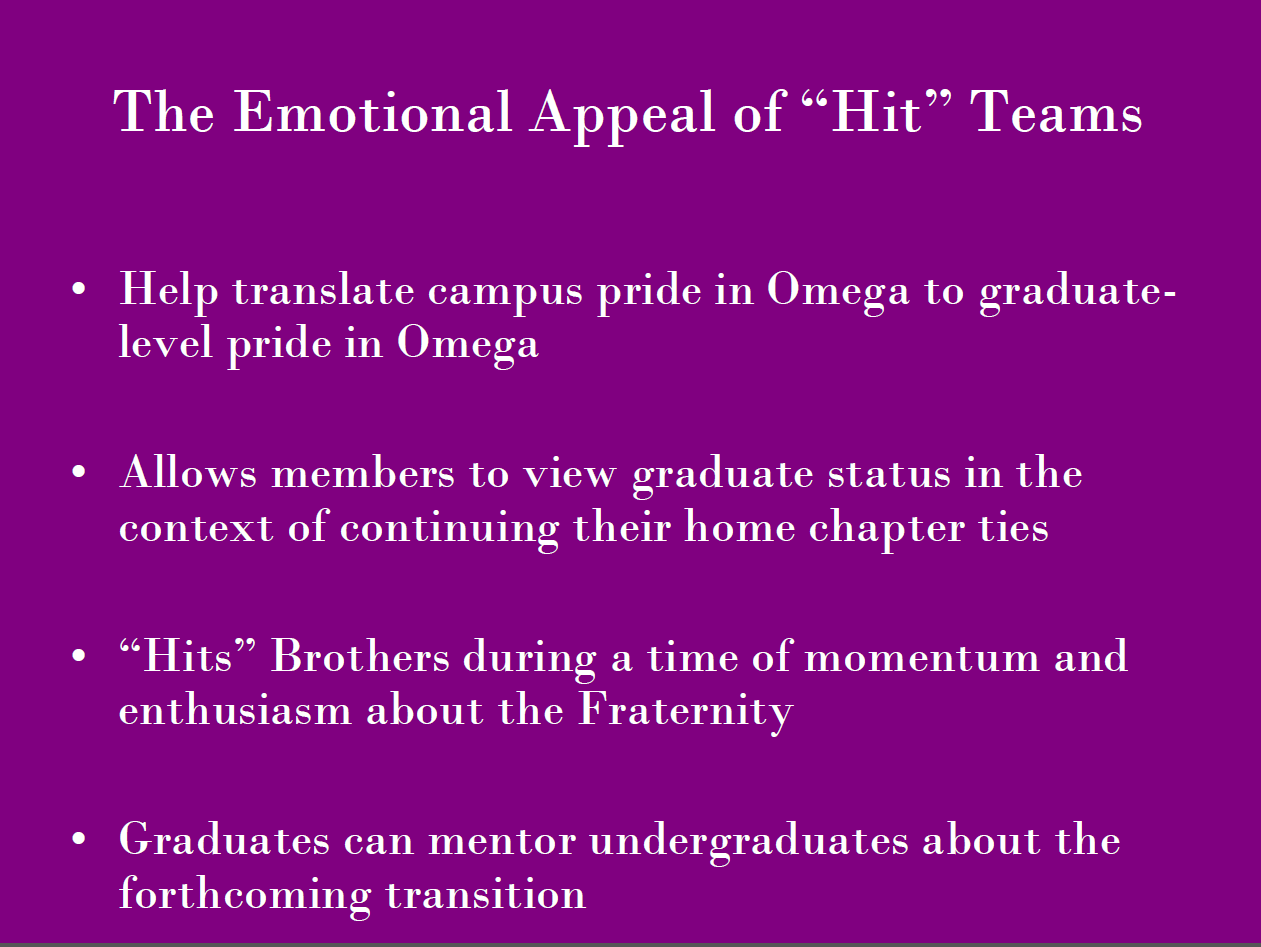 Town Hall Meetings
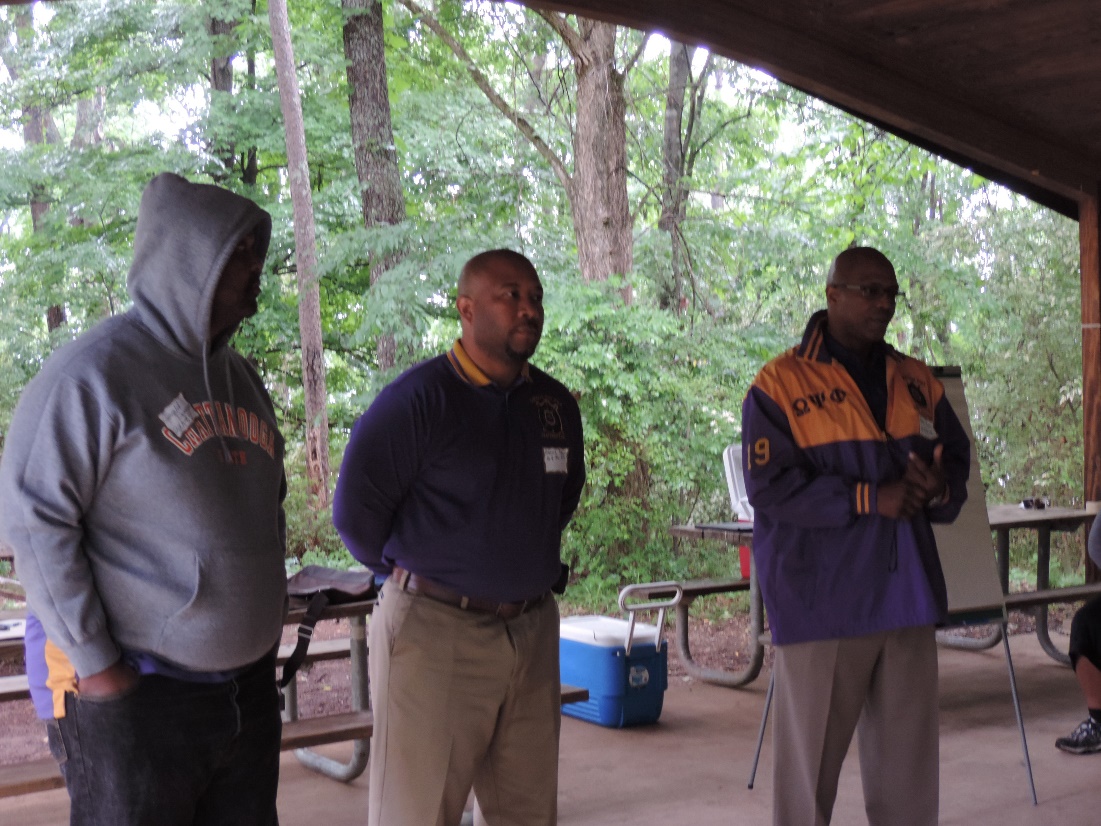 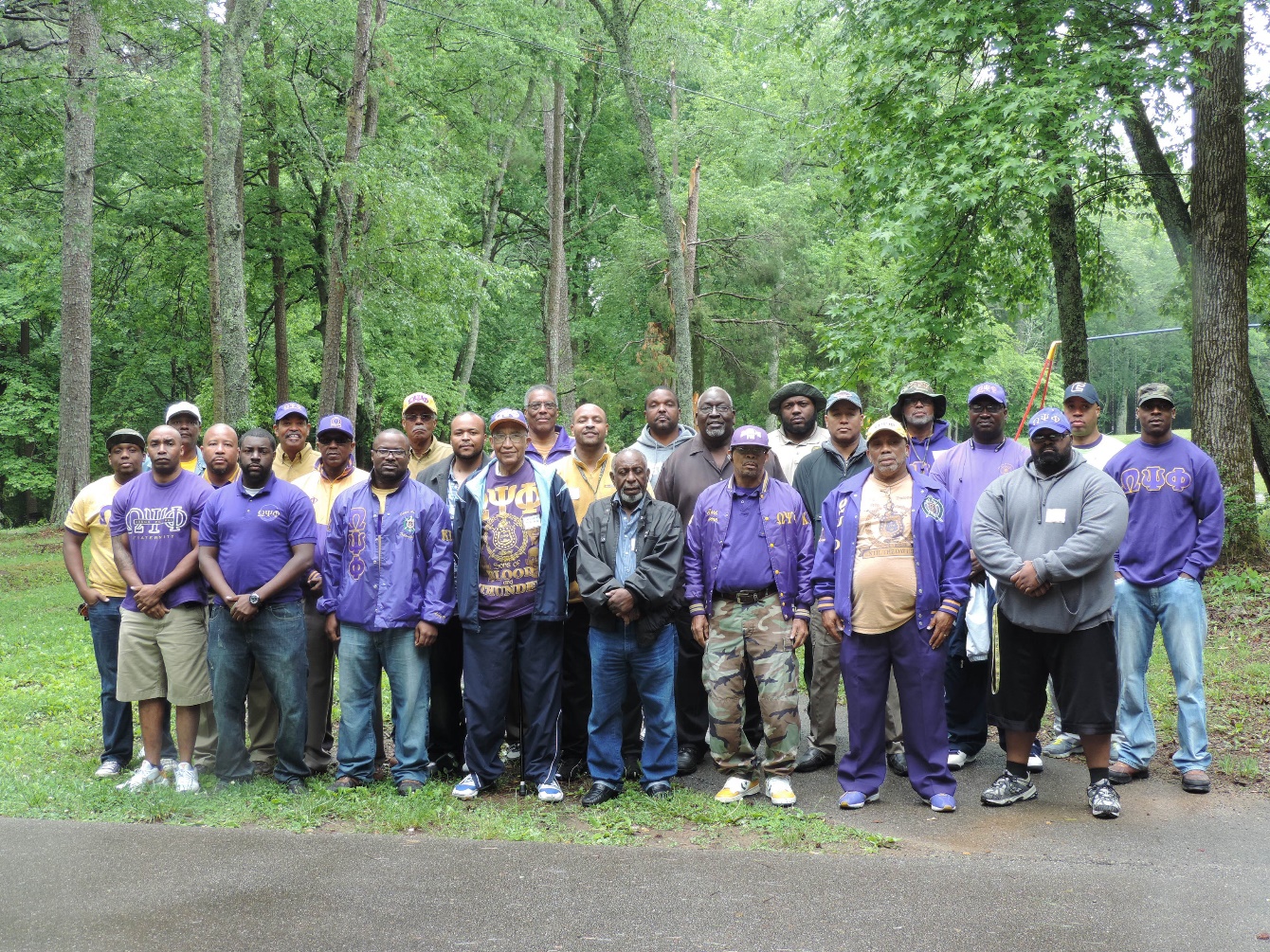 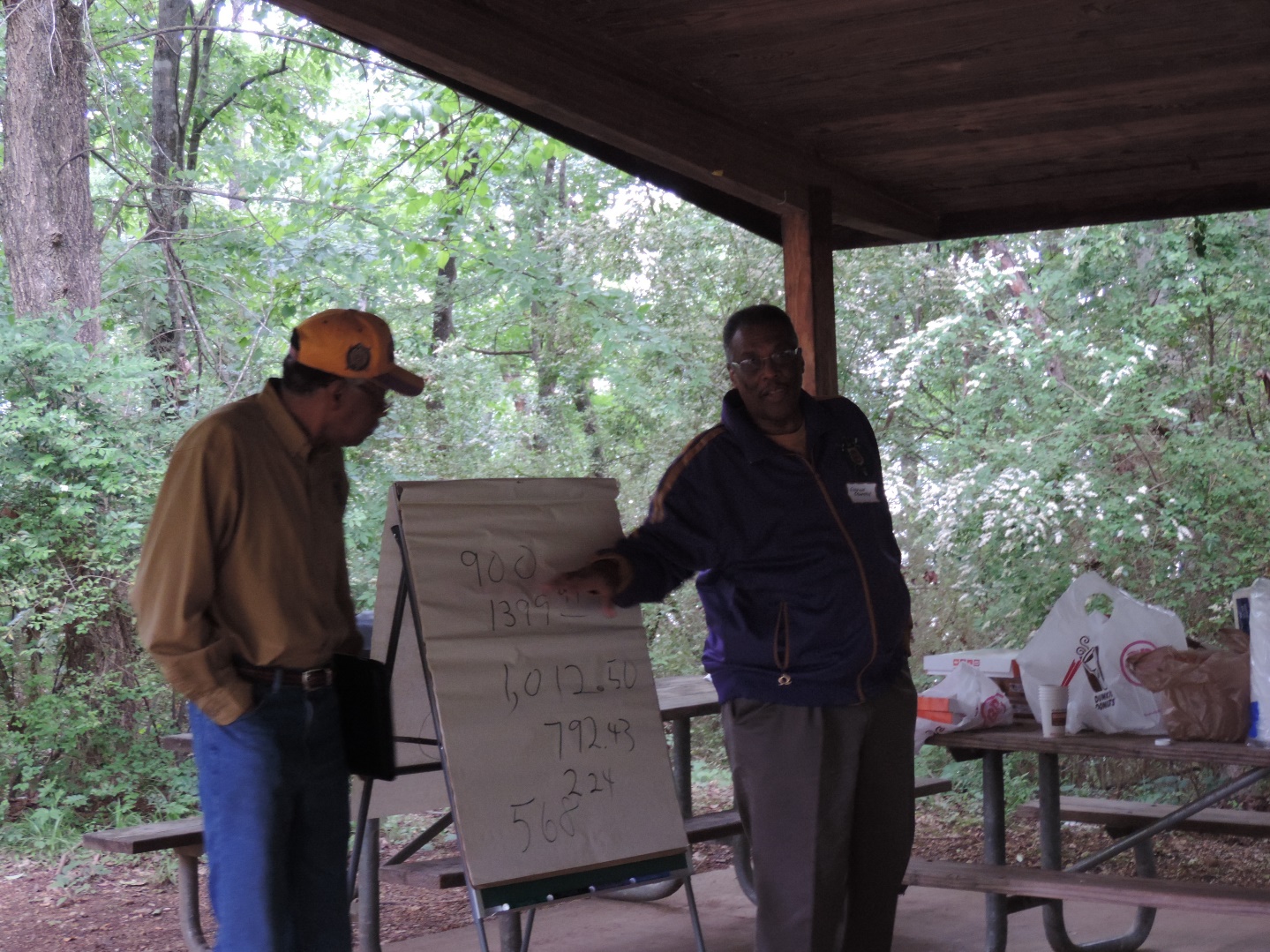 Contact Information
Dennis “Biggie” Small, Chairman
Fifth District Reclamation 
Email: dsmall06@Hotmail.com
Phone: (901) 292-9032